おもて
鎌倉保健福祉事務所　ダウン症等の児の親子の会
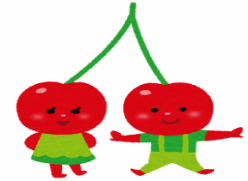 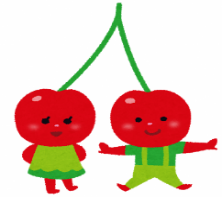 さくらんぼの会
鎌倉保健福祉事務所では、鎌倉市・逗子市・葉山町等にお住まいの就学前　　　　　のダウン症等のお子さんとご家族を対象とした、育児教室を開催しています。
　お子さんとその保護者の日頃の育児の悩みや地域の情報交換の機会として交流会を企画しました。
　みなさまのご参加をお待ちしています。
■会場　鎌倉保健福祉事務所　１階　講堂
■申込み　電子申請（裏面二次元バーコード）または電話0467－24－3900
　　　　　電話の際は「さくらんぼの会の申込み」とお伝えください
■申込期限　各回の7日前まで
■問合せ　鎌倉保健福祉事務所　保健福祉課
　　　　　電話0467-24-3900（内線244、245）
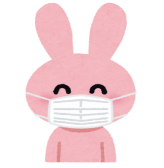 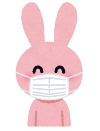 うら
【電子申請の場合】
　右記二次元バーコード、もしくは
　こちらのアドレスにアクセスして
　お申し込みください。
https://dshinsei.e-kanagawa.lg.jp/140007-u/offer/offerList_detail?tempSeq=56370

【電話の場合】
　平日９時～17時　電話番号　0467－24－3900　
　鎌倉保健福祉事務所　保健福祉課　保健師あてに、
　以下をお知らせください。
　（申込者氏名、お子さんの氏名と年齢、住所、電話番号、
　　当所までの交通手段、ご質問。）　
　　　　　　　　　　　　　　　　　　🍒お申し込みは7日前まで🍒
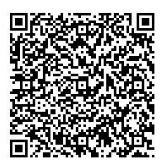 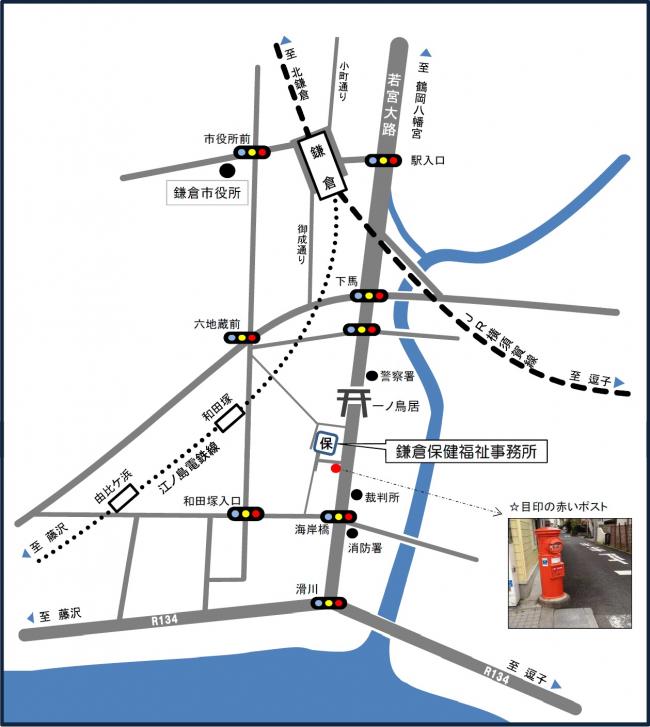 住所：〒248-0014
　鎌倉市由比ガ浜2－16－13

　　JR横須賀線鎌倉駅下車
　　徒歩13分

　
🍒駐車場に限りがございますので、近隣の
　　コインパーキングへの駐車や、公共交通
　　機関のご利用を検討いただけると幸いです🍒。
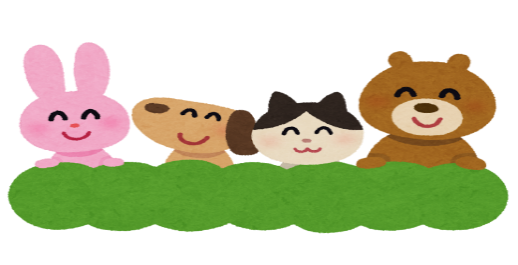